Early Learning Facilities 
Site Assessments & Financing Strategy  Phase 2

Presentation to First 5 SMC Commission

Prepared for
San Mateo County Human Services Agency
First 5 San Mateo County
Child Care Partnership Council of San Mateo County

Prepared by 
Brion Economics Team 
February 27, 2017
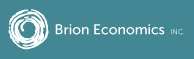 [Speaker Notes: Questions:]
Phase 1 Tasks: ELF Needs - Complete

Evaluate demand for child care, ages 0 to 4
Evaluate existing supply
Estimate shortage by city and countywide
Estimate future need over 10 years
Provide Need Profiles for each city or county area
Survey center-based providers and county stakeholders
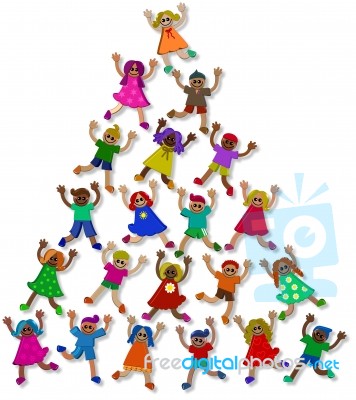 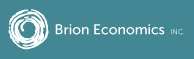 Phase 2 Tasks: ELF Sites, Costs, & Strategy
Follow up with Provider & Stakeholder sites leads
Identify potential child care sites for further research 
Conduct assessments of top 7 candidate expansion sites 
Develop Child Care Capital Improvement Plan (CIP) 
Evaluate financing mechanisms, e.g., developer fees
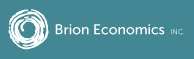 Potential Child Care Site Assessments
Sites first evaluated based on unmet demand by location
Surveys generated 49 potential site leads
19 of 49 showed potential and were evaluated by Study Committee and Consultants
Consultants contacted each site lead to gather more information
7 of these 19 were researched further and were the focus of the site assessments
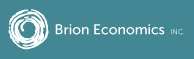 Site Assessment Criteria
-
Size of site and building space
No. of children accommodated
Cost or availability of site
Ownership & support of owner
Zoning and other planning considerations, e.g., parking
Options for outdoor space
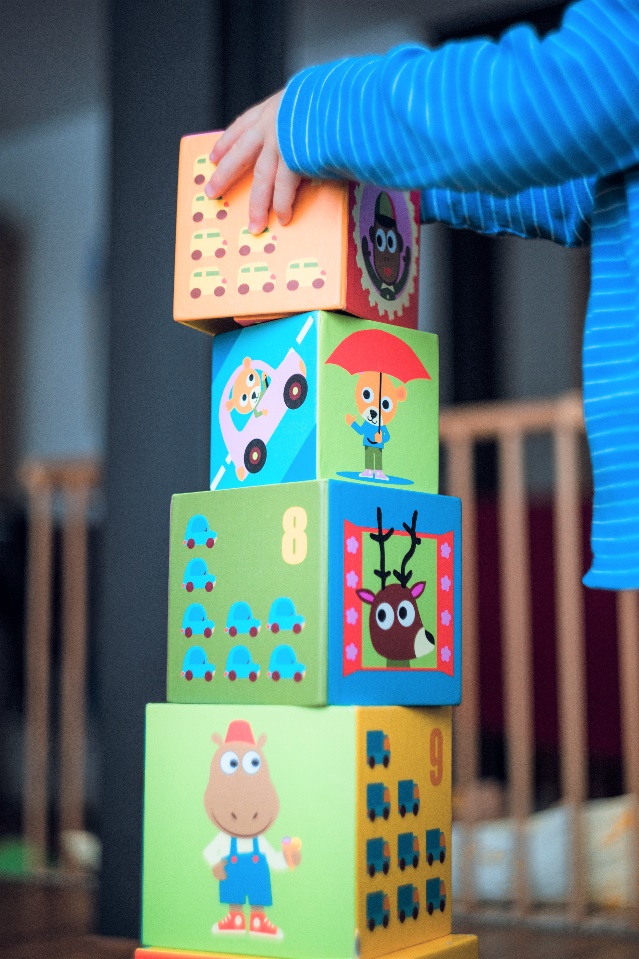 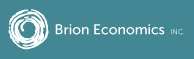 7 Assessment Sites



Daniel Webster Elementary School, Daly City
Fair Oaks Center at St. Anthony’s Church, Menlo Park 
Midway Village, Daly City	
First Presbyterian Church, San Mateo
Cañada College, Redwood City
Various Sites, Cabrillo Unified School District 
Oddstad School Site, Pacifica

Sites 6 and 7 were eliminated upon further research
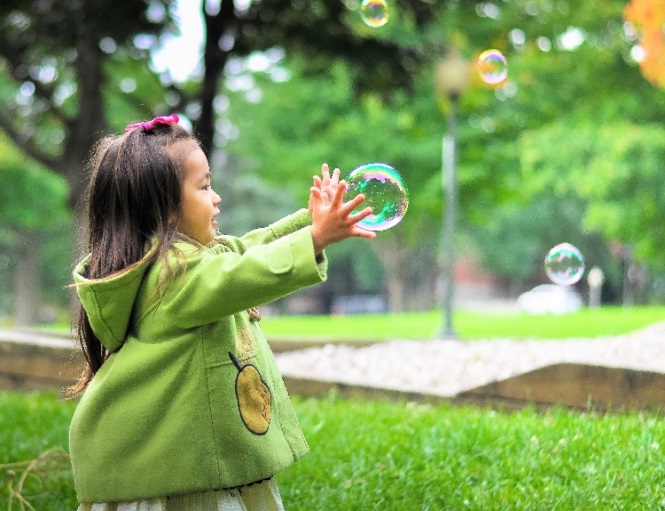 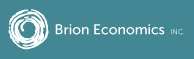 Site Assessment Findings
Cost and Funding
Building Codes 
Zoning and Permits
Licensing and Outdoor Space
Multiple Parties and Approvals Involved
Lack of Available Land 
School Districts and Faith Based Organizations Best
Strong Interest and High Need 
Many Challenges, including neighborhood opposition
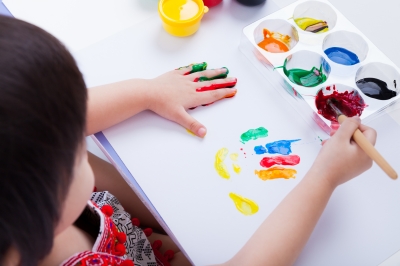 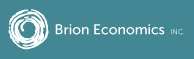 Child Care Capital Improvement Plan*
Costs based on 13 recent projects, adjusted for inflation
Costs Estimates assume:
40% - New building construction – 		$43,200 per space
20% - New or existing commercial space – 	$53,800 per space
15% - Expanding existing centers –		$37,000 per space
20% - Portable buildings –			$25,400 per space
5%   - Employer-based centers –		$41,000 per space

Overall average Cost:  $40,717 per ELF space
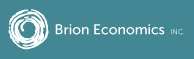 *includes indoor & outdoor space costs
How Many Children are Served with 1 New Space?
Average cost:  $40,717 per space
30 year life per space
Attendance - 4 years per child
7.5 children served over 30 years
Average cost per child:  $5,429
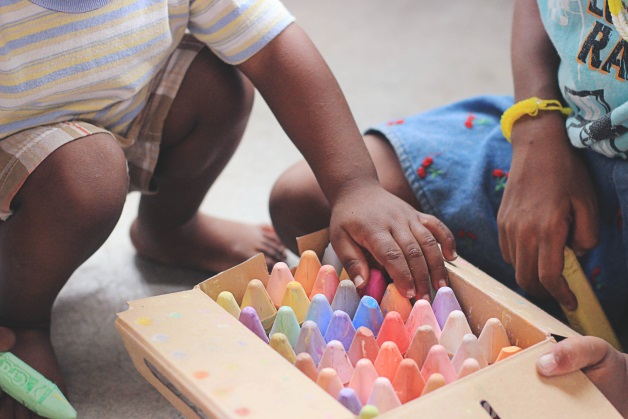 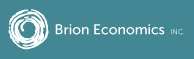 Existing & Future ELF Space Unmet Demand
Existing Unmet Demand as of 2015
7,802 spaces
$327.2 million*

Future Growth in Demand – 2015 to 2025
2,414 spaces
$101.2 million*
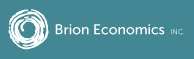 * includes 3% admin. cost; excludes land costs
Total & Average Costs & Spaces
Total Countywide Capital Costs:  $428.4 million
Total ELF Spaces Needed: 10,216
Spread over 10 Years:
145 infant spaces per year
876 preschool spaces year
1,022 total ELF spaces per year
10 year average annual cost:  $42.8 million
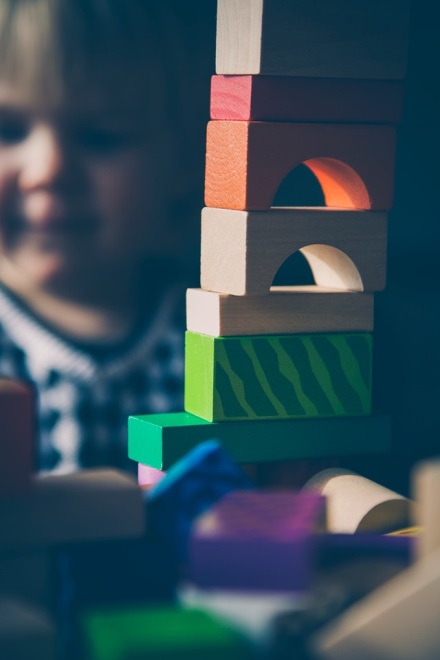 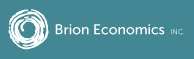 Study Qualifications & Assumptions
Assumes all public financing
Private sector will meet some need
Some projects will cost less
Use of “pay-as-you-go” methods reduce costs
DAs, CPBs, Low Interest Loans, Grants & Foundation funding will reduce costs  
Cities & County can reduce permit costs & streamline process
Land costs excluded
Cost estimates based on recent projects
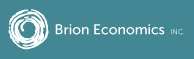 Existing Child Care Shortfall Costs - $318 m*
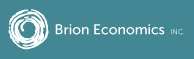 * excluding 3% admin. cost; excludes land costs
Future 2015 to 2025 ELF Costs - $98.3 m*
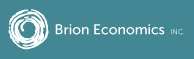 * excluding 3% admin. cost; excludes land costs
Recommended Financing Mechanisms

Sales Tax Add-Ons 
Parcel Taxes
Developer Impact Fees
Employer-Based Care 
Grants and Foundations 
State Child Care Facilities Revolving Fund 
Community Benefits Programs (CBPs)
Development Agreements (DAs)
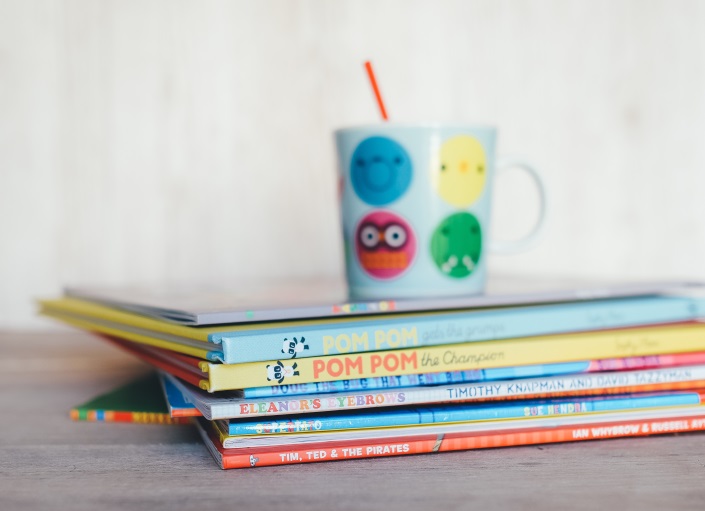 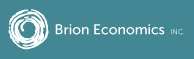 Countywide Sales Tax
Current Retail Taxable Sales in 2014*:	$10.3 billion 
Additional Child Care Sales Tax Rate:        	 0.25%
Net Annual Proceeds:                                 	$25.4 million
Gross Bond Proceeds:                             	 $292.2 million
Average Annual Cost per Household:     	 $96
% of Avg. Annual Tax Paid:                           	 2.8%
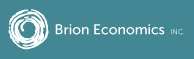 *most recent data available
Countywide Parcel Tax
Total Residential Parcels:  	 	 203,000 
Current Res. Assessed Value:  		$133.6 billion
25% of Need:  				$81.8 million
Gross Bond Proceeds: 			$97.4 million
Average Annual Parcel Tax:		$42
% of Res. AV: 				    	 0.07%
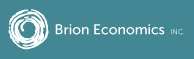 Residential Developer Impact Fees
Developer Impact Fees can only Fund Future Demand
Total Cost:  						$101.2 million
2015 to 2025 Population Growth: 		60,200
Estimated New Residential Units:		21,733
New Child Care Spaces Needed: 		2,414
Potential Impact Fee per unit:  			$4,658
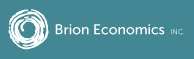 Recommendations
Increase Advocacy
Engage Cities
Evaluate Countywide Funding Mechanism
Encourage Large Employers 
Partner with School Districts & Faith-Based Orgs.
Leverage New Development
Reduce Barriers – Update Zoning & Permit Process
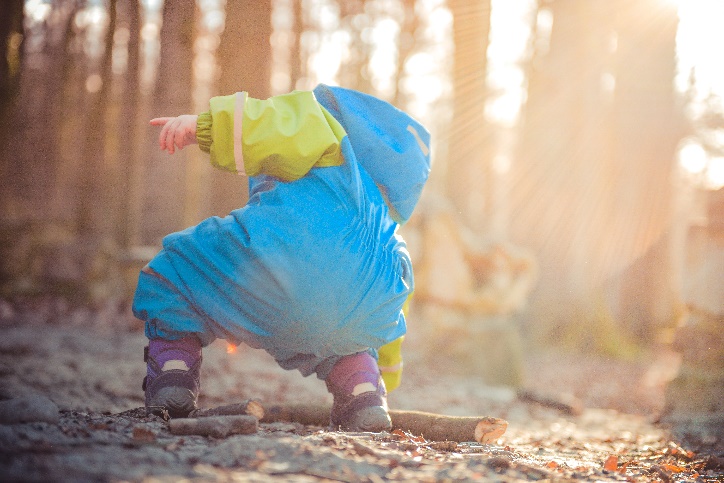 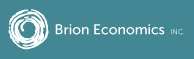 Questions and Comments?
For more information and documents see:
www.smcoe.org/elfnar

Contact Joanne Brion at joanne@brionecon.com
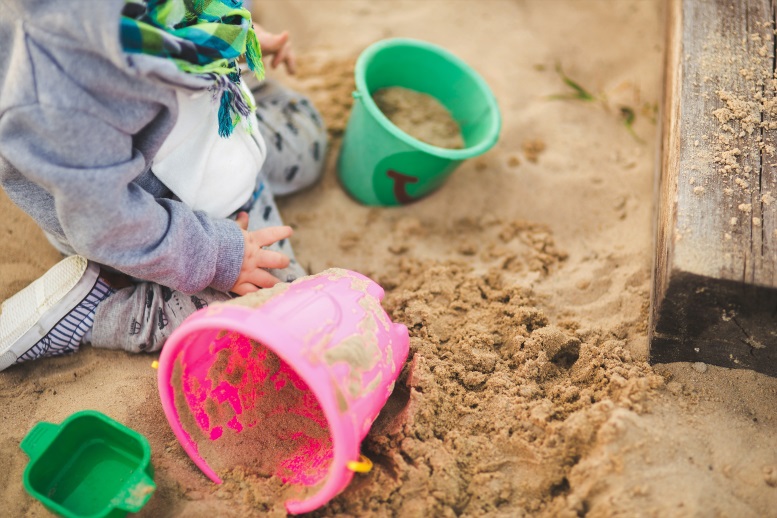 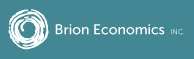